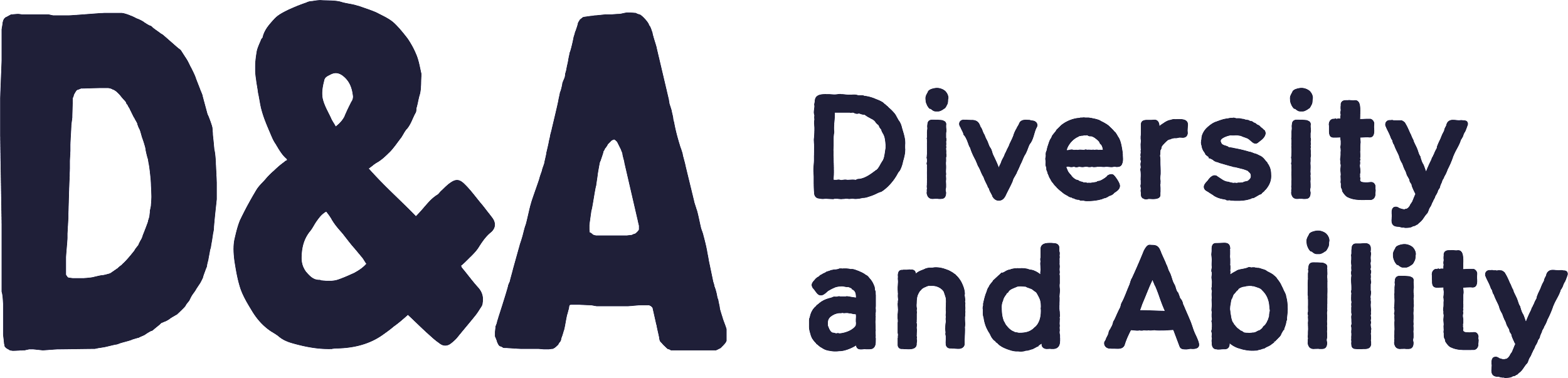 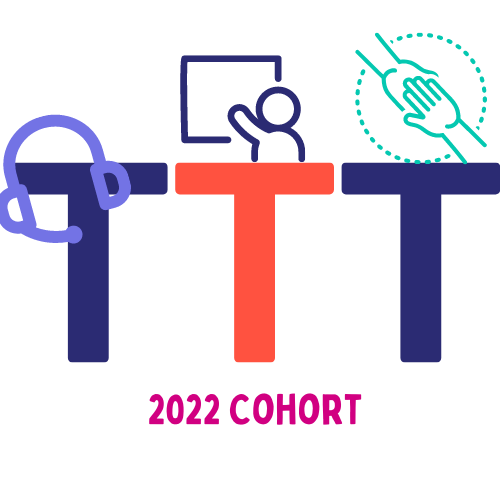 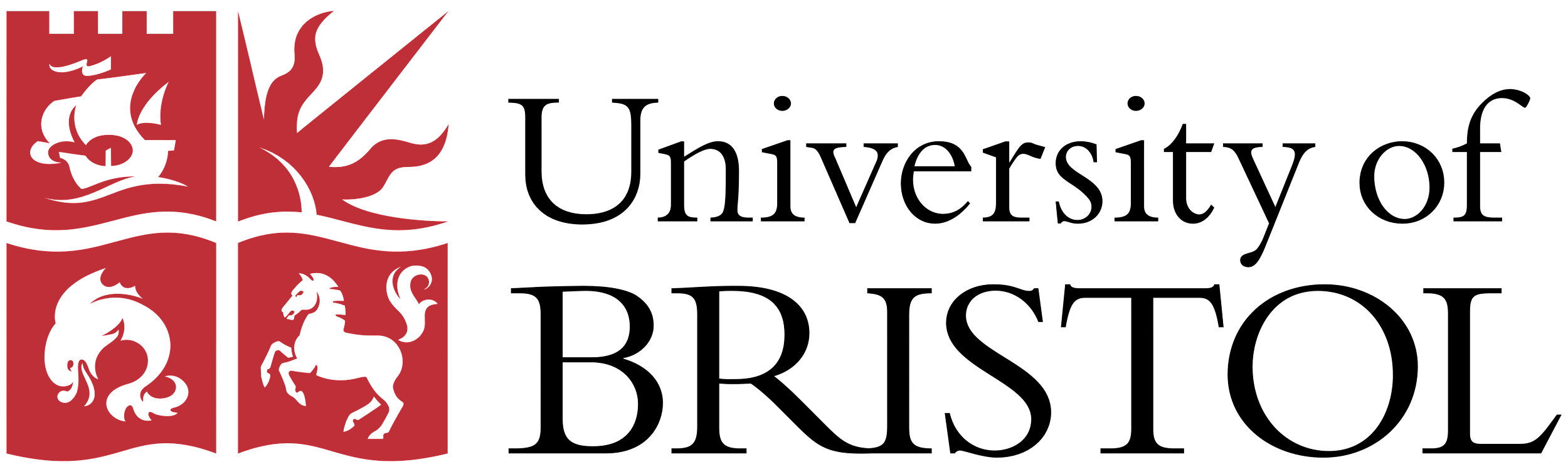 Train The Trainer: Week Three
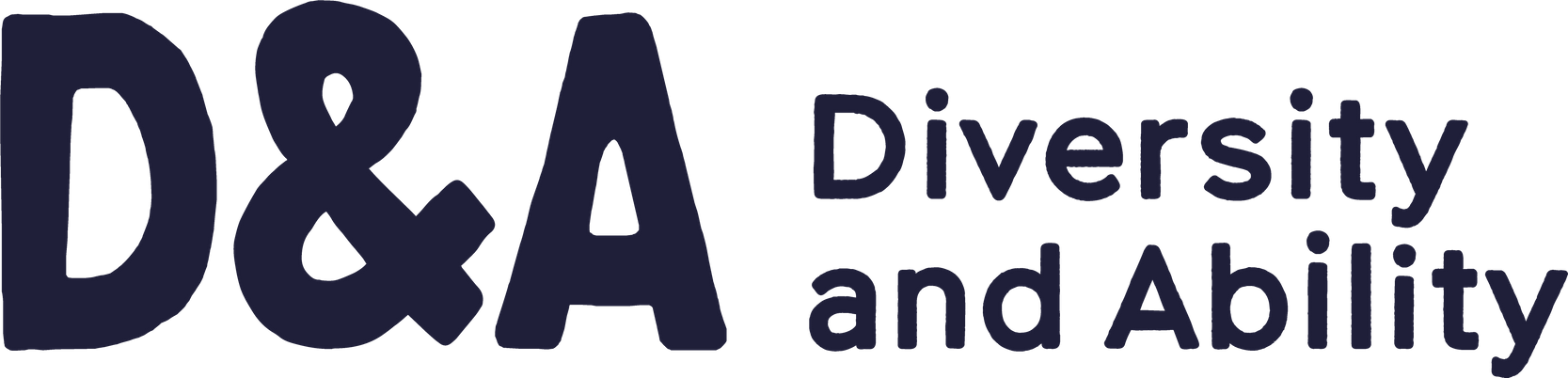 This Session will be recorded
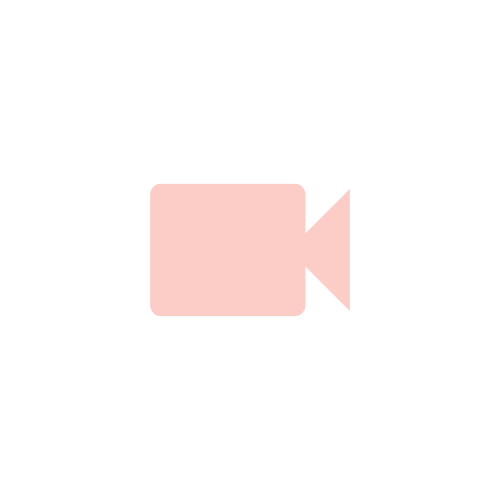 If you prefer you can:
Turn off your camera
Change your Zoom name
Ask questions via the chat
[Speaker Notes: Inform the participants that the session is due to be recorded and if they feel more comfortable, they can turn off their camera or change their name. 
Participants may also leave but we encourage them to message privately before doing so.]
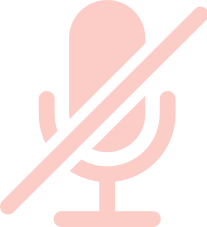 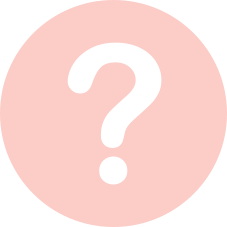 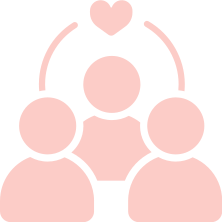 Helpful Housekeeping
Please keep 
your microphone muted
Please do put questions in the chat box or verbalise them at the end
This is a safe and inclusive learning space
[Speaker Notes: We are just going to touch on some helpful housekeeping to make sure we all get the most out of the session. Please do keep your microphone muted when not speaking, as background noise can be very distracting. If you have any questions, please do feel free to take yourself off of mute at any time and voice them, or you can use the chat box throughout. There will be time at the end for any questions, reflections or thoughts as well. 
This is a safe and inclusive learning space, so if you have any questions that you might have felt uncomfortable voicing until now, or anything that you would like to clarify, this is a space that welcomes that.]
Who we are
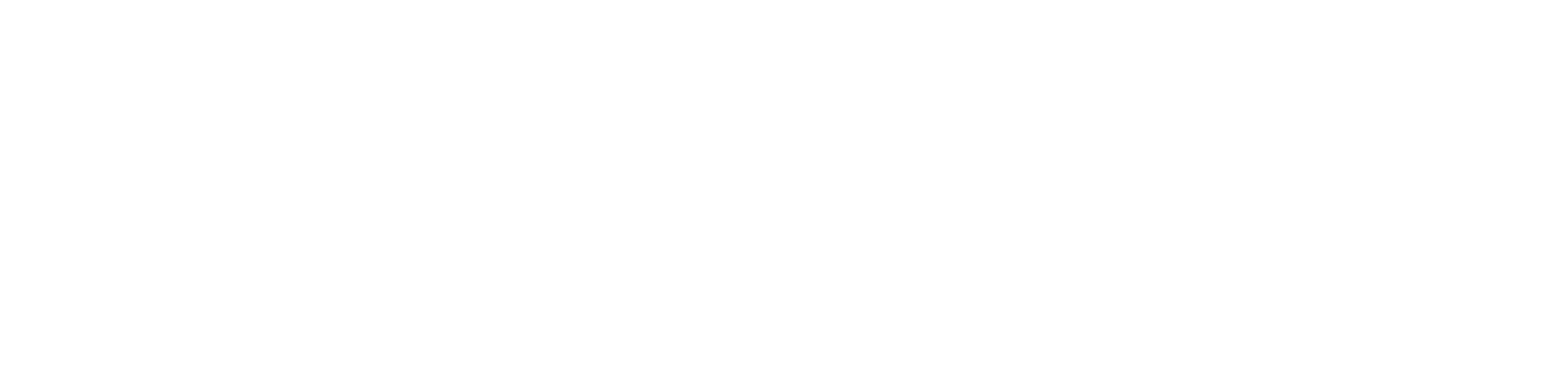 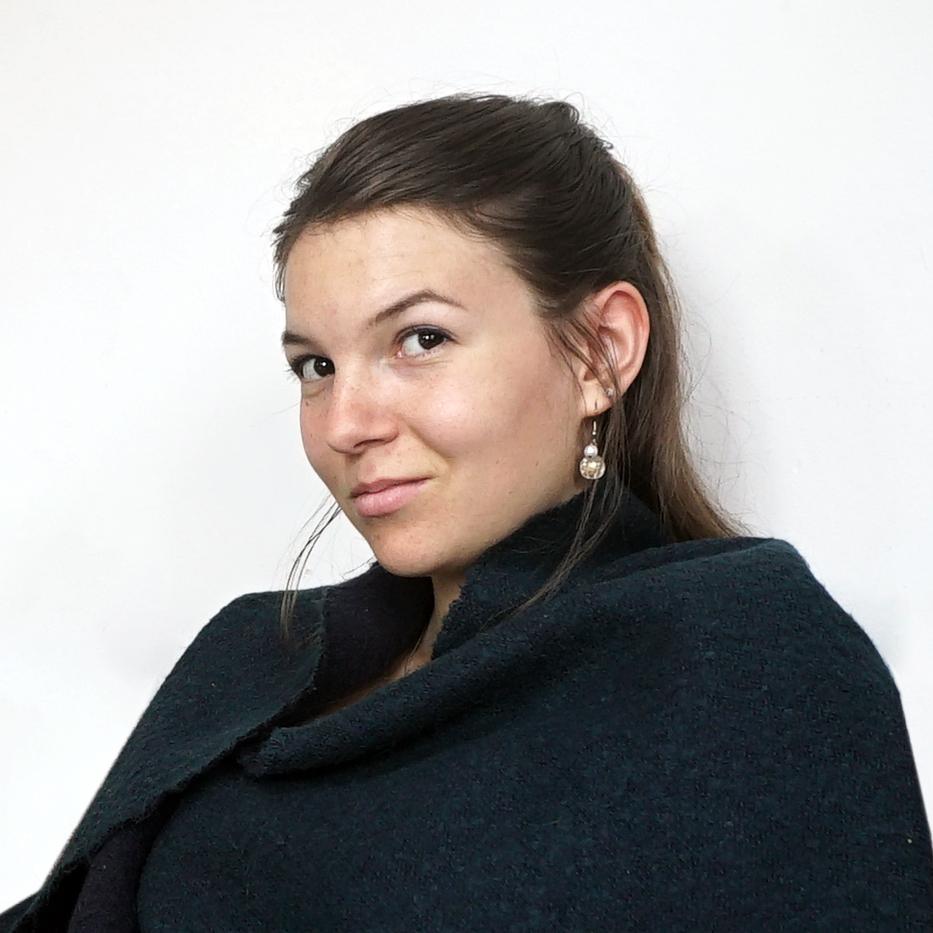 Diversity and Ability is a multi award-winning social enterprise led by and for disabled people which supports organisations to create inclusive cultures where diversity is valued and people can thrive.

D&A specialises in training & consultancy, supporting both employees and employers to be the best they can be. D&A is driven by authentic lived experiences.
Alice Dodds 
Operational Manager
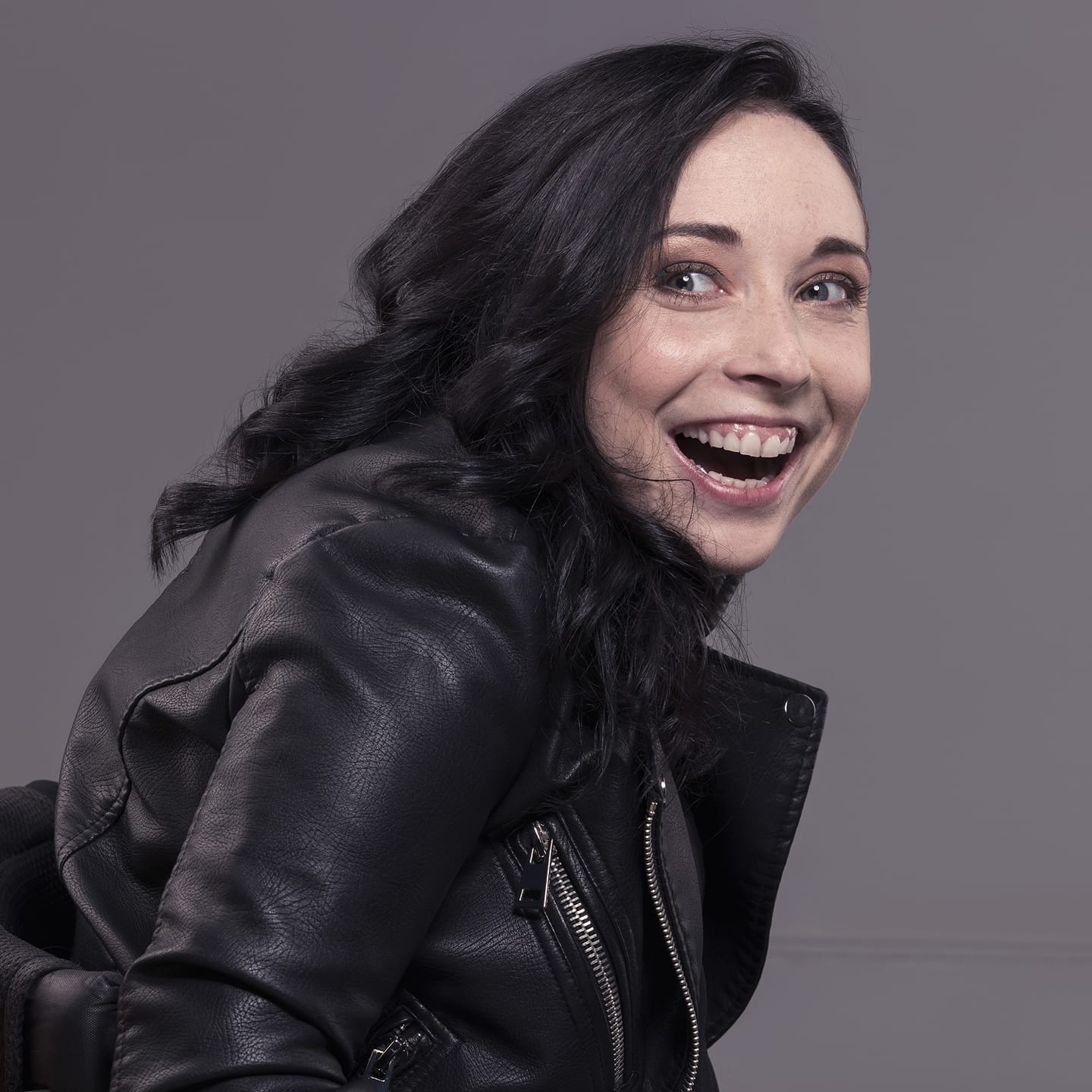 85% of our team identify as disabled or neurodiverse 
100% of our clients would reuse our services
Roxanne Steel
Accessibility and Inclusion Specialist
[Speaker Notes: We are Diversity and Ability, a disabled-led social enterprise which supports organisations to create inclusive cultures where diversity is valued and people can really thrive and reach their full potential.
We specialise in training and consultancy, supporting both employees and employers to be the best they can be. 

85% of our team identify as disabled or neurodiverse. [Facilitator(s) introduces themself/themselves personally]

We are really excited to be here with you today!]
Session Overview
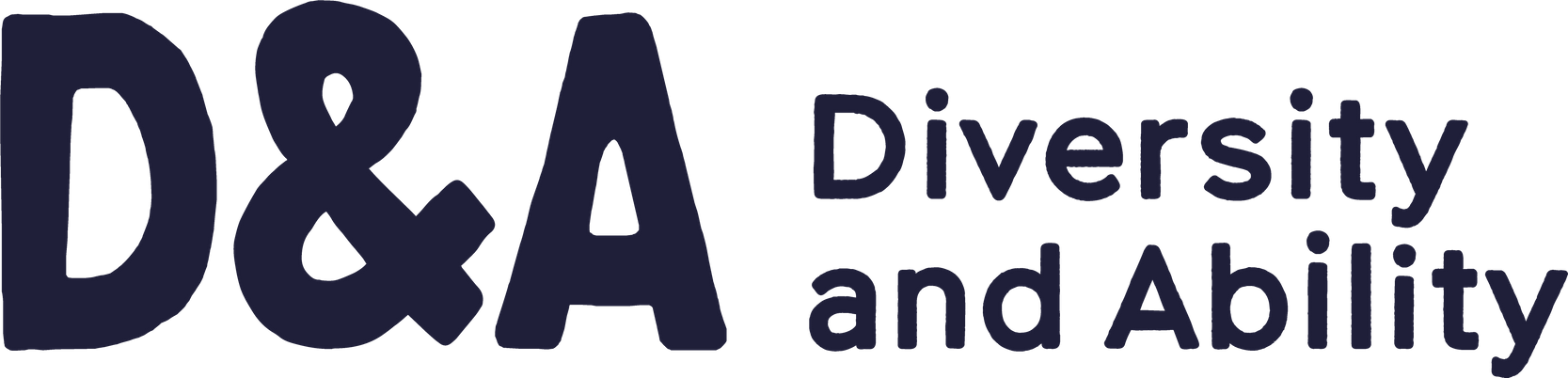 Introductions and Helpful Housekeeping
Week Two Reflections
Course Administration
Logistics - Creating an action plan
Post Session Assignment
Questions and Reflections
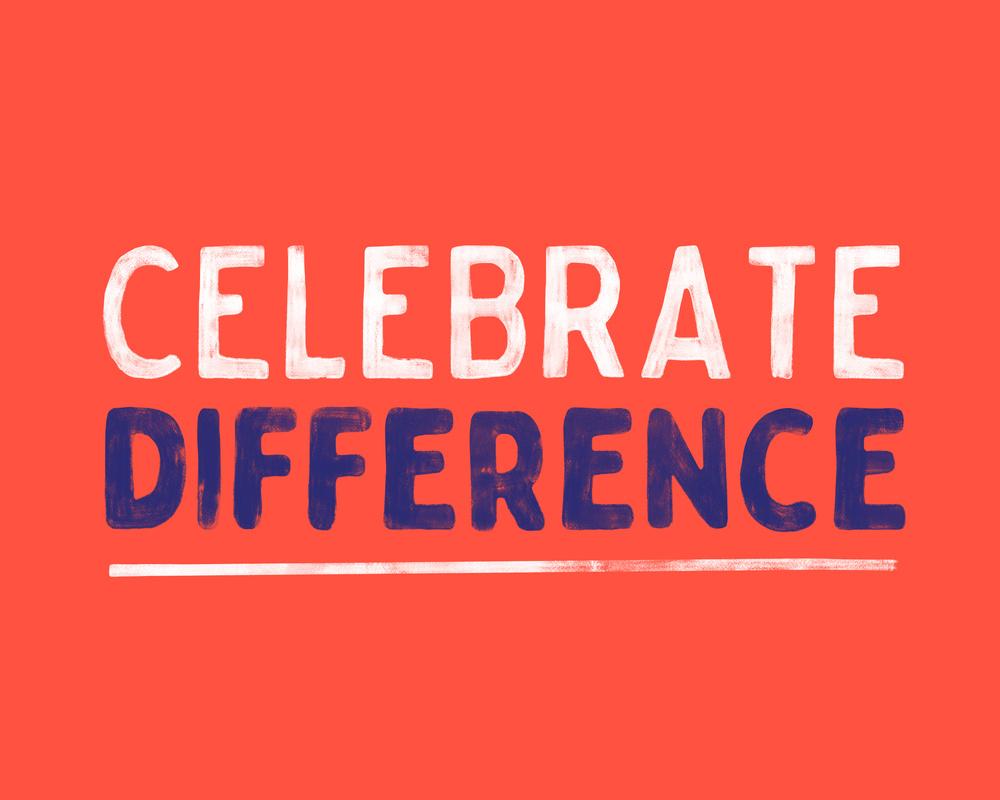 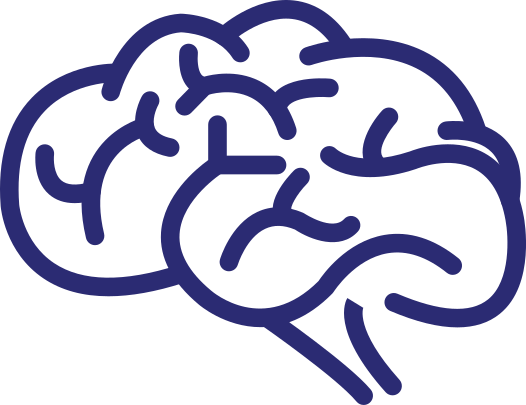 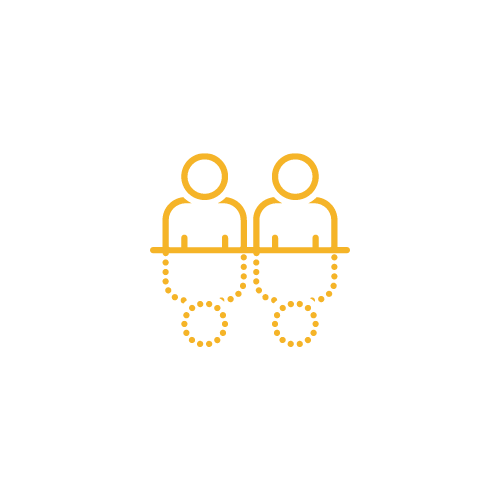 Week Two Reflections
[Speaker Notes: Discussion]
Week Two Reflections
Please share one reflection from the last week - 

either unmute or message in the chat
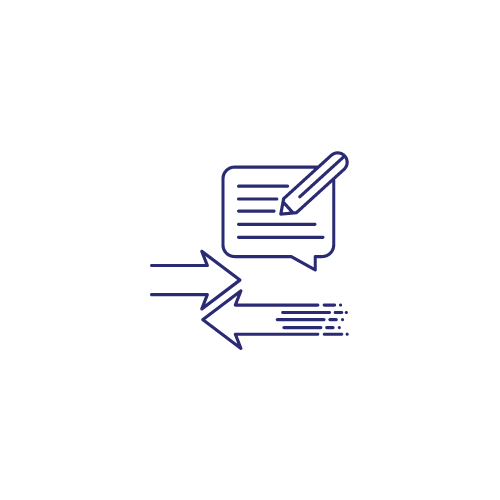 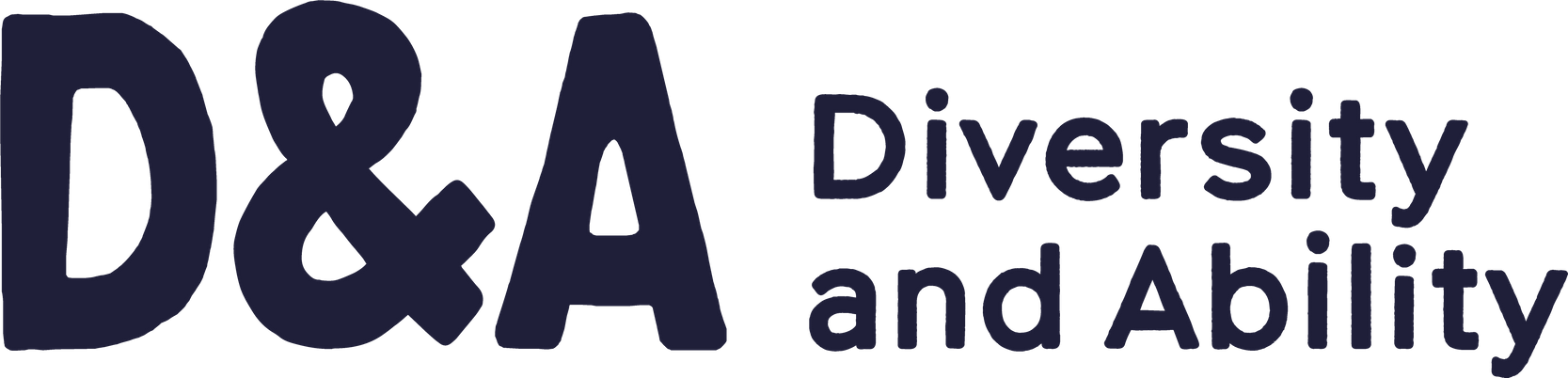 [Speaker Notes: Space to reflect on the live session
What they learnt from post session assignments 
Any Questions - we will answer as many and we can in session - but will upload responses on moodle for people to access]
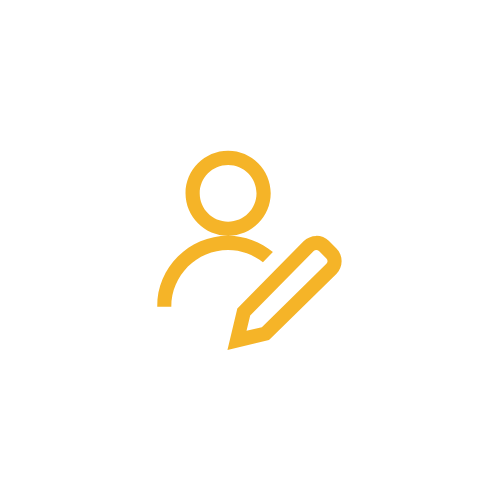 Course Administration
[Speaker Notes: Discussion]
Prior to Course Start
Advertising 
When / How/ Where long for
Consider current networks
Community spaces
Social Media
Consider advertising at least 12 weeks before to allow for planning, administration and reallocation on spaces, and any funding required 
Identifying opportunities in your communities
Over to you
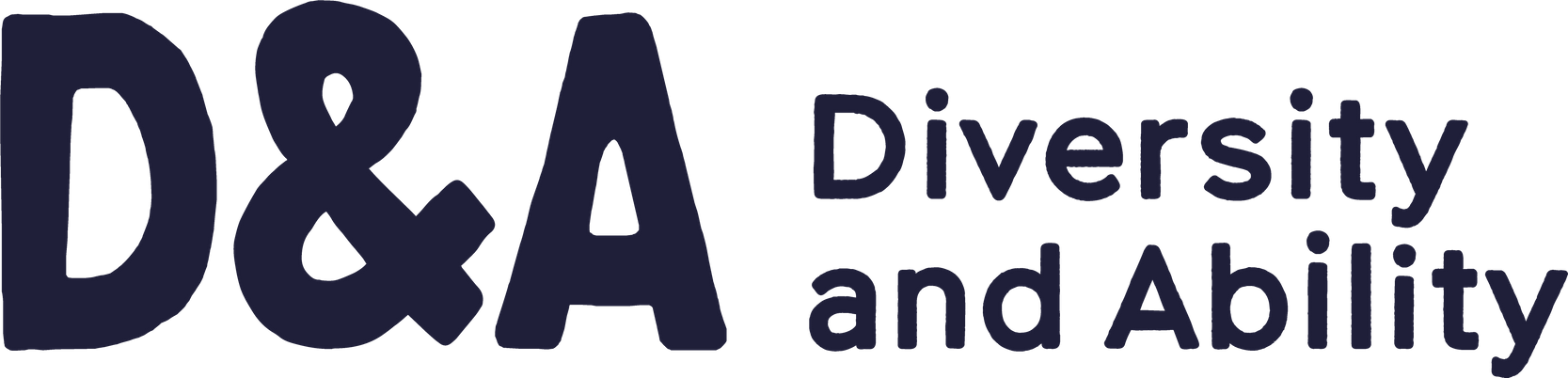 [Speaker Notes: We would expect learners to already have avenues etc at a school - fellow teachers so whilst minimum advertising should be need good to consider for future courses]
Course Administration
One very important part of providing a course online is course administration 

The next few slides will go through things to consider when course planning in relation to administration

We will also provide templates after the session to support you with these elements of providing a course
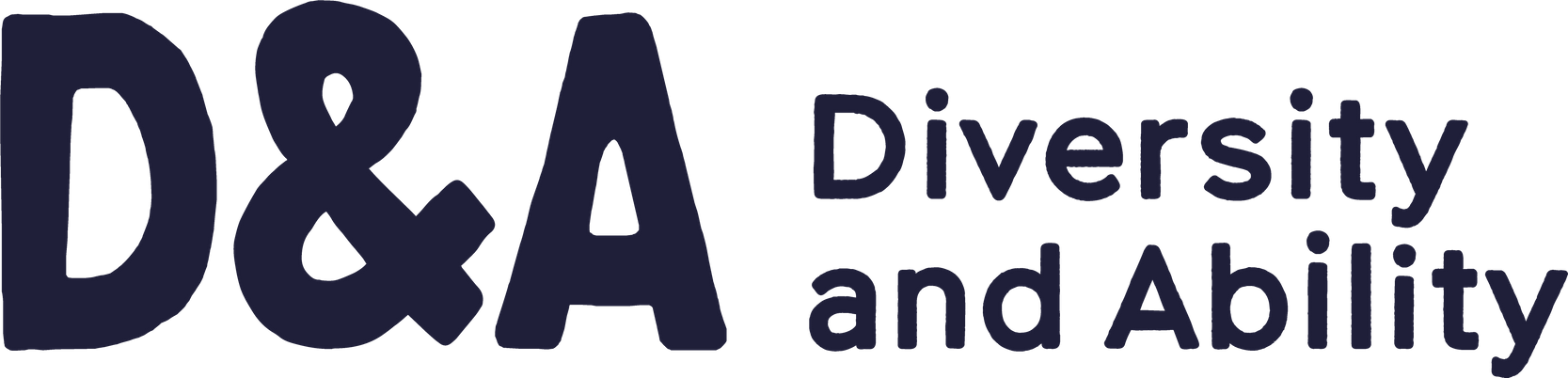 Prior to Course Start
Sign up
Logging a record of interest 
A basic spreadsheet can be a really useful and simple tool
Application process for learners
Consider an online form or a letter of interest to obtain eligibility 
Offering a place on the course
Offer letter  to formally offer a participant a place allows you to provide any further information 
As well as a formal avenue to ask any questions regarding the course
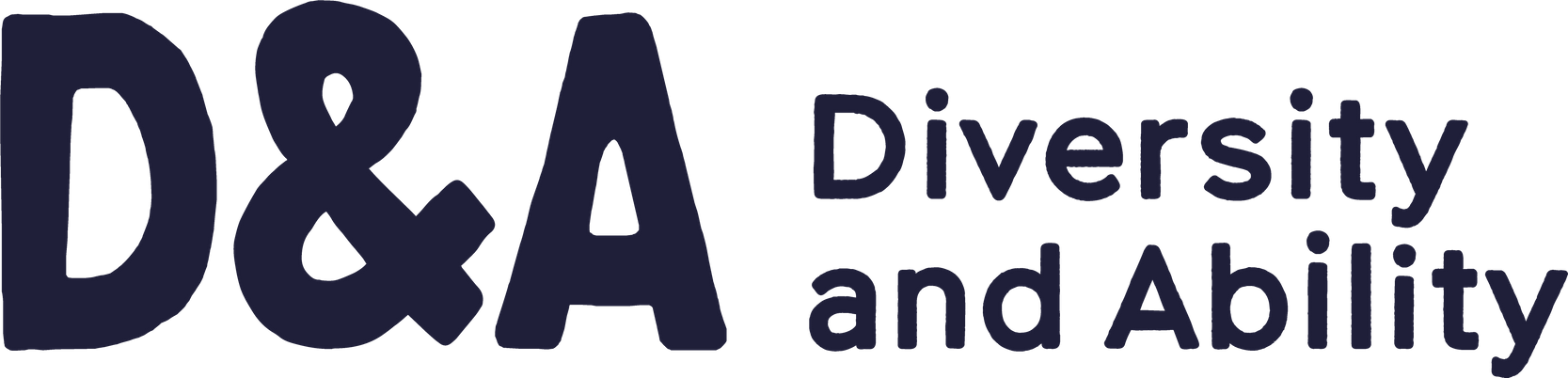 Prior to Course Start
Preparing for the course 
Creating Learner Materials 
D&A will supply course materials and through the course the assignments and live sessions will support you to create additional materials needs
Distribution 
You will have access to a course moodle
You will need to have email access for contact and communication
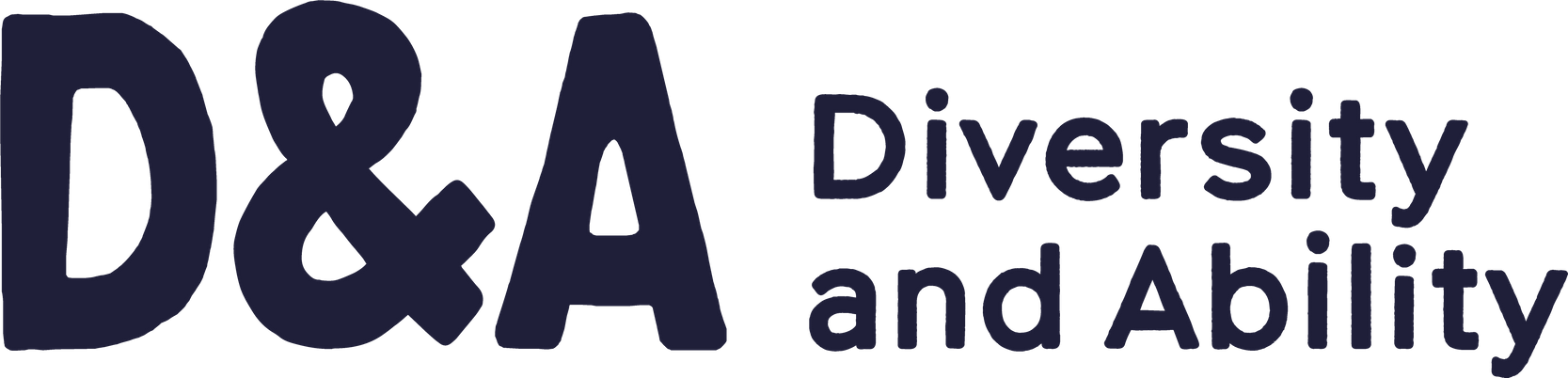 During Course
Tracking Progress

It is important to track progress of learners to enable you to provide

Consistency 
Contact re non-attendance
Support

As well as enabling you to do this at a glance and not feel overwhelmed
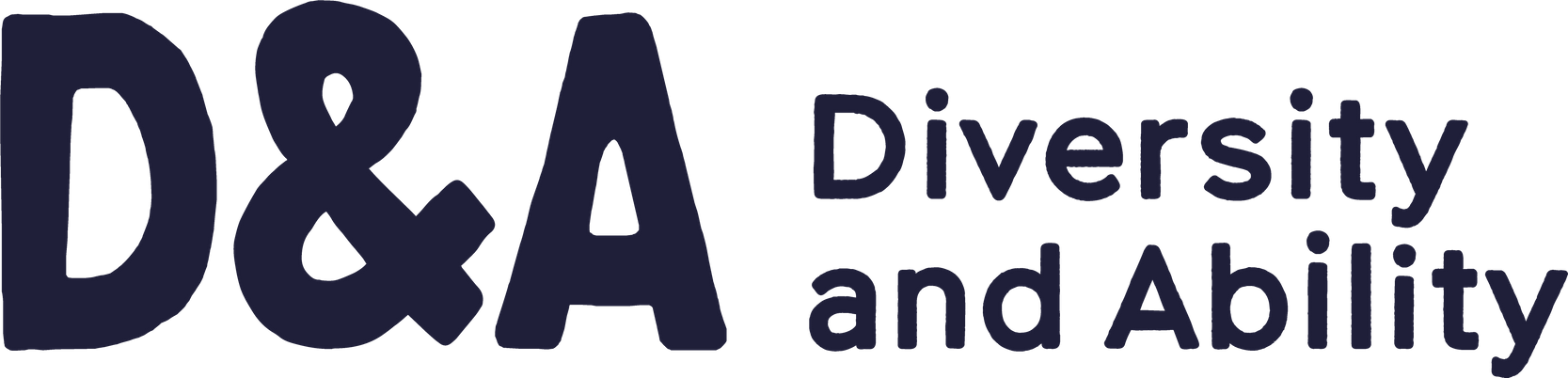 After Course
Completion
It is important that you inform learners that they have completed the course!
As well as providing positive comments
Any further feedback to encourage learners to continually improve

Learner Follow up 
It is important you maintain an avenue of communication for all learners after the course
For testimonials 
Proof over actual impacts
Any support or sign posting
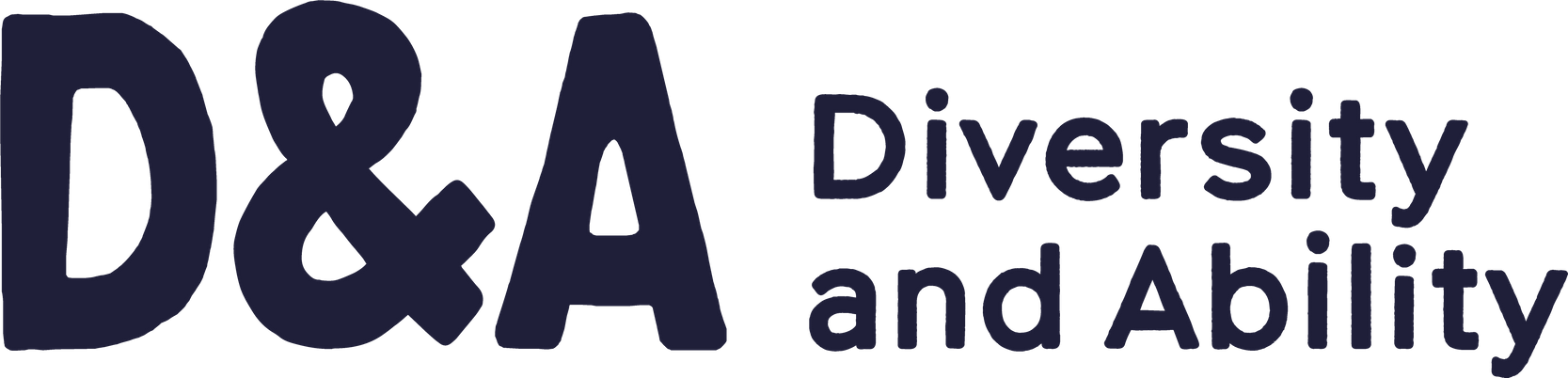 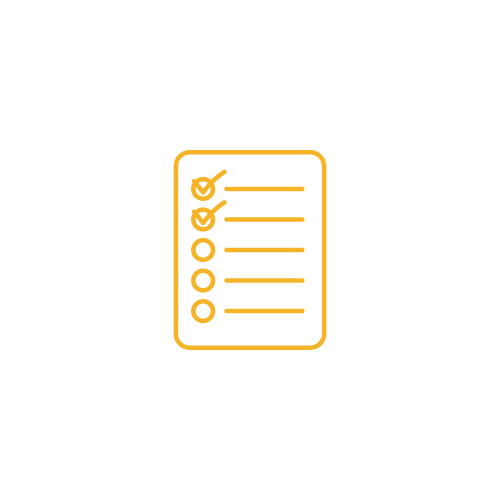 Logistics - Creating an action plan
[Speaker Notes: Discussion]
What needs to be considered when action planning for an online course?
Discussion
Feel free to unmute or use Chat box
How/When
How

Online delivery is recommended to ensure it is accessible to the largest group of people whilst being the most cost effective

When 

Whilst this will be up to you it is important to recognise the level of commitment to run the course 

It is also worth considering religious dates, holidays or any other significant dates that may impact learners participation in the course
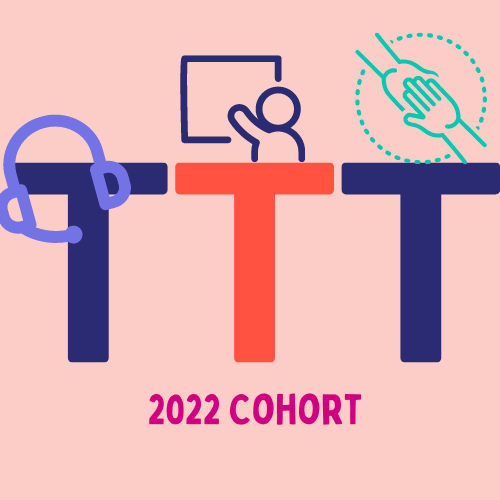 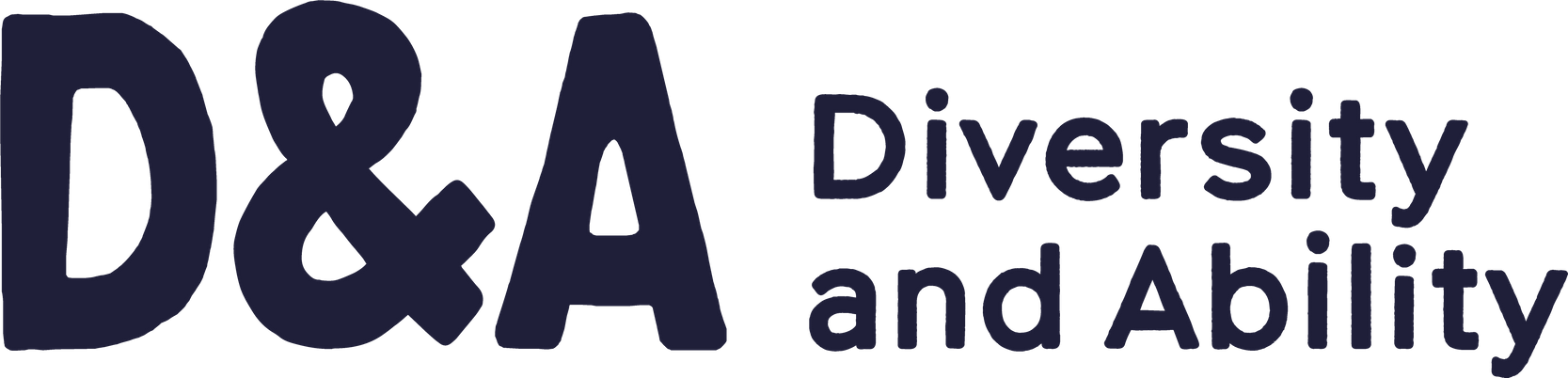 Capacity
Capacity

When considering the number of people to invite on each course we would recommend a smaller group for your first cohort - D&A will be supporting with your first course delivered.

For future courses we would recommend groups of 10-16 people depending on your capacity as these will likely be solo run courses
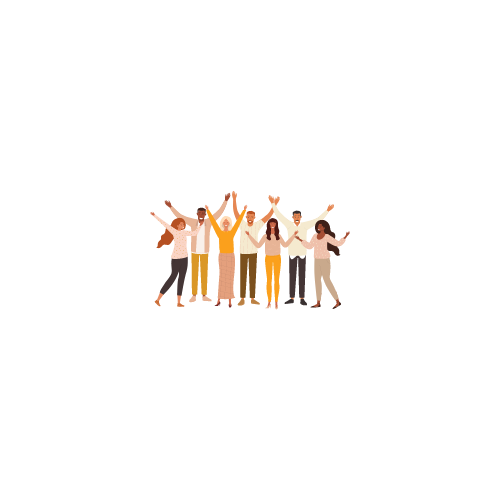 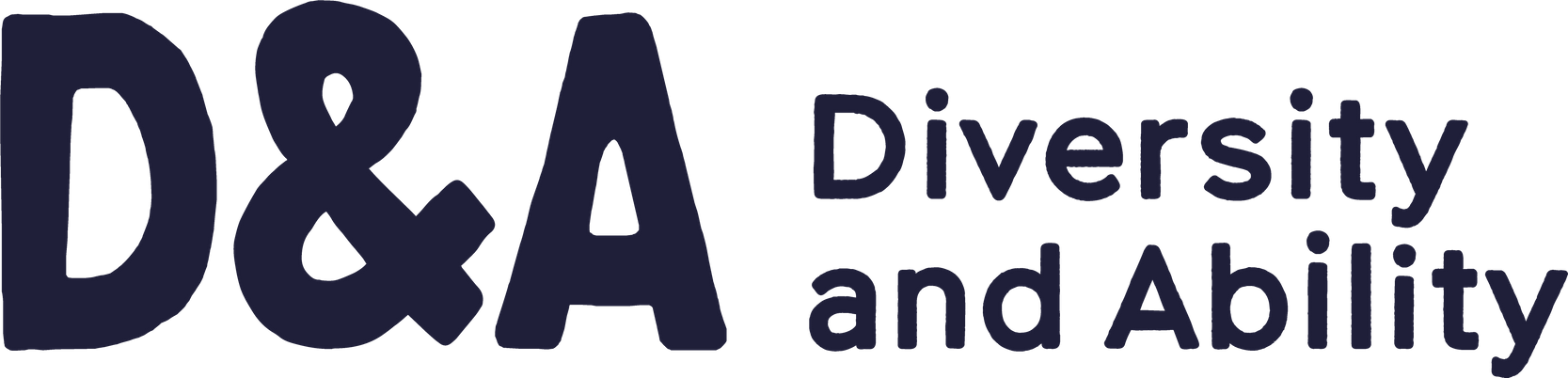 Course Eligibility
Individuals must be in a position to be able to proactively carry out needs assignments for other facing barriers within their community
Consider 
those individuals in professions that already support Disabled people in some way
Years of experience - non essential but important
A based knowledge or relevant awareness of the subjects covered in the course
Their aspirations following the training
Whether they have a level of lived experience may also be considered
They will be able to commit at least 3-4 hours a week for the duration of the course
Materials/Software needed
For facilitators

A laptop with audio and camera output
Or additional audio/camera hardware
Atleast
Access to basic software for:
Word Processing
Spreadsheets

Must have some access to the internet
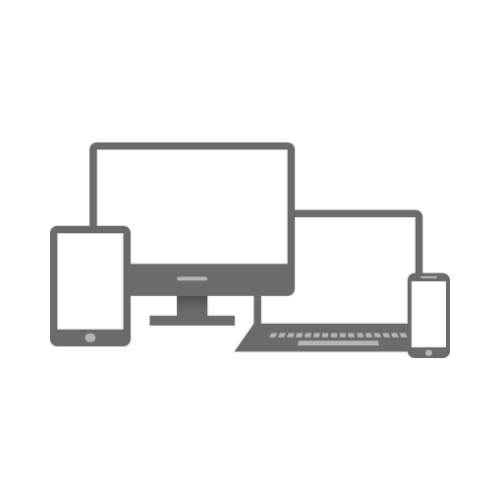 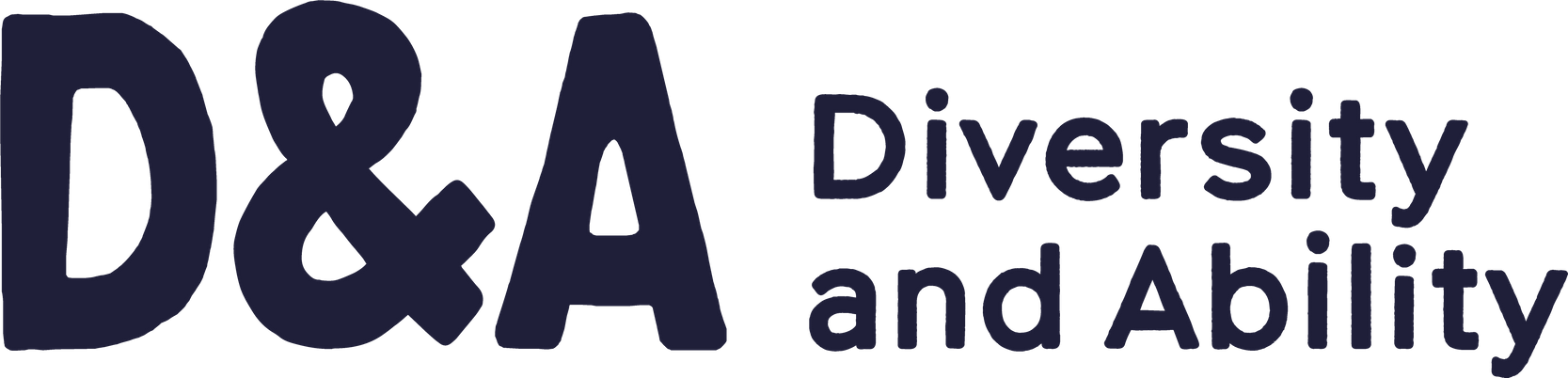 Materials/Software needed
For learners
A phone or tablet so they are able to access and participate in the course
Some internet access to allow them to access the course moodle
An email address
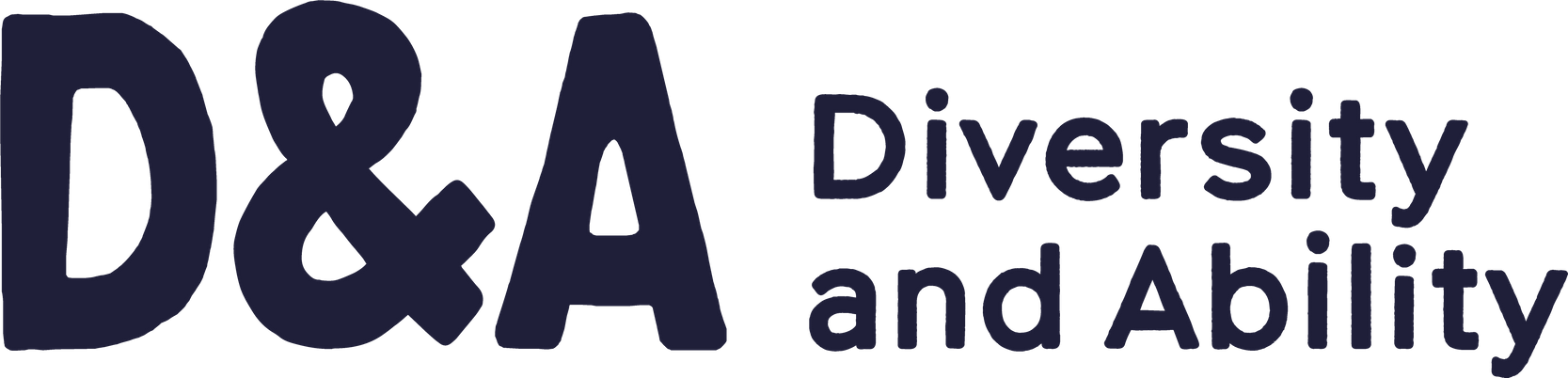 Funding
Course Costs and Funding

The course has been designed to be delivered at little to no cost - therefore there are no formalised grants

COL MAY be able to support with a small stipend in some cases 

For Example  

If the participants’ organisations want to offer the courses COL would support them by providing a learning platform if they don’t have one in place, the course materials and in some cases a small stipend for  facilitating the course
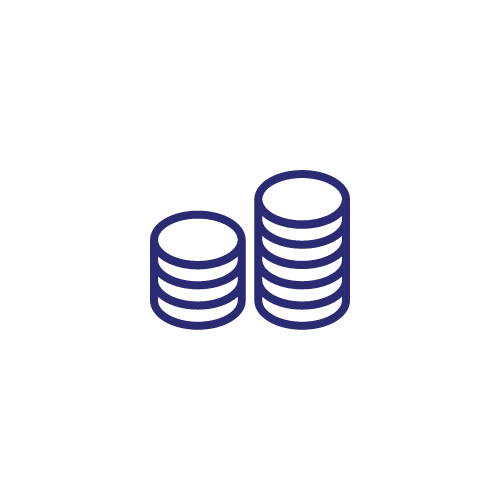 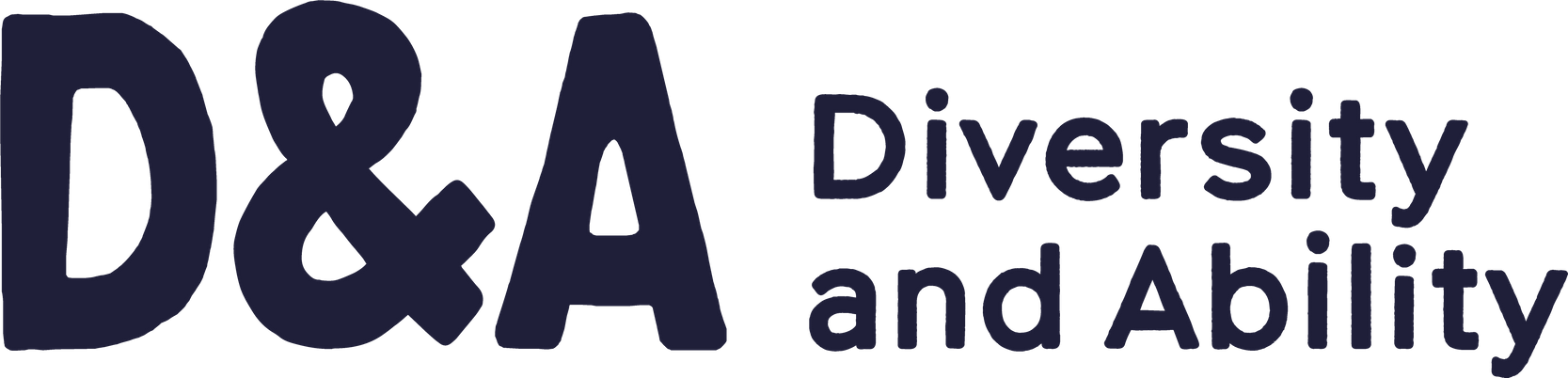 Structuring a session - Things to Consider
How are you delivering a session?
Zoom
Think about tools available 
Recording
Sharing a screen
Captions (if Available)
Break out room
Session Flow
Setting out a session agenda with breaks
Session order/clarity
Timings for activities/outcomes and feedback
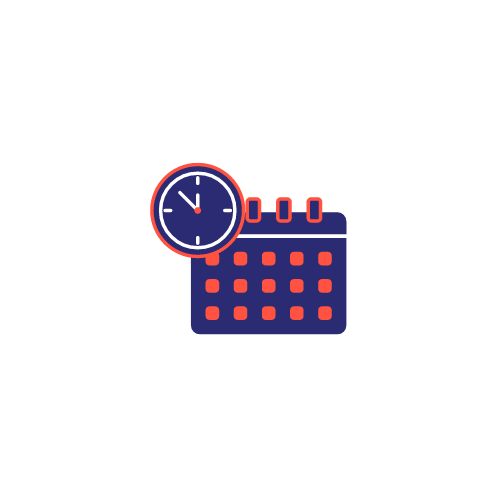 Timing
What time is session/how long for?
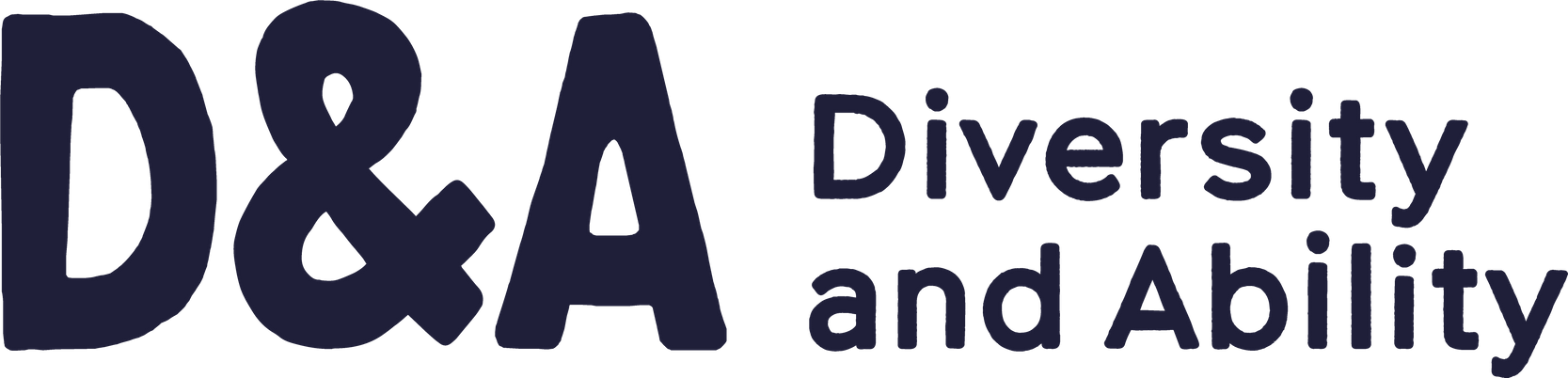 [Speaker Notes: Participants will be provided with a session plan template as part of their portfolio and should be encouraged to complete this]
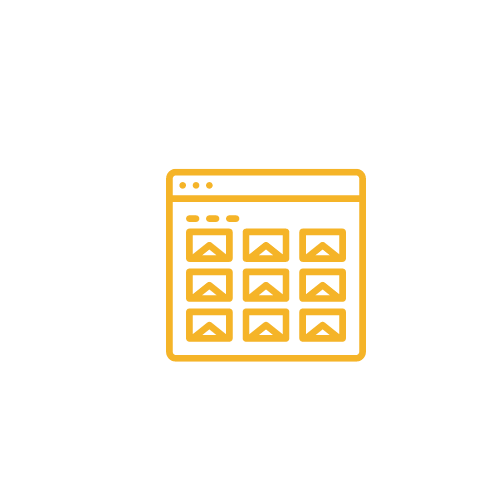 Week 3 - Post Session Assignments
[Speaker Notes: Discussion]
Post Session Expectations
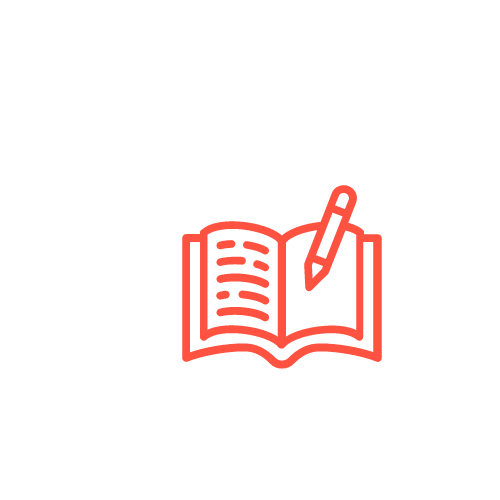 Within the weeks portfolio we ask you to reflect on the following and complete any activities before uploading it to your moodle 

Creating an action plan
Mark a Needs Assessment and Provide Feedback
Exploring your Network Opportunities
Break Week Assignments
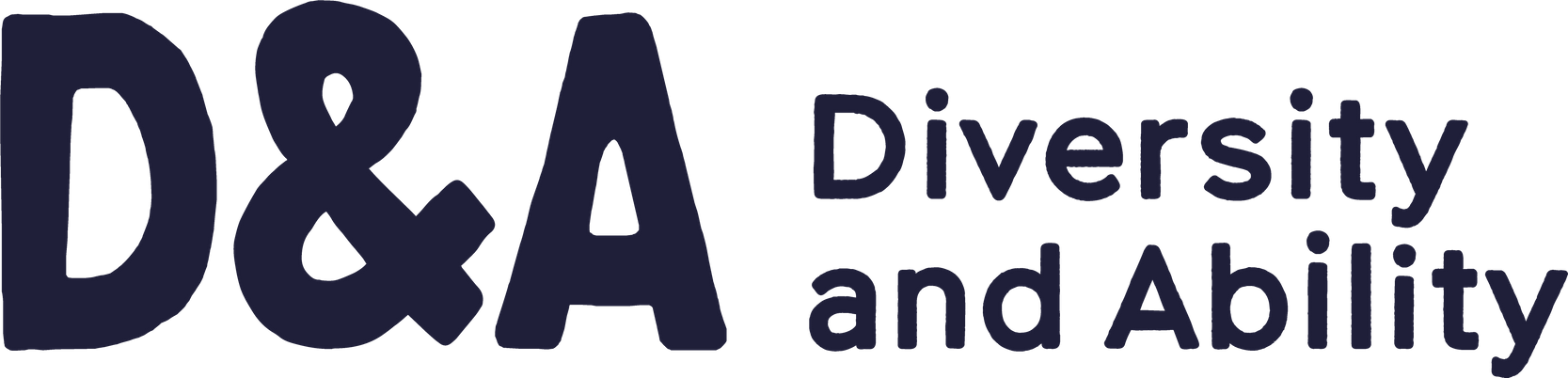 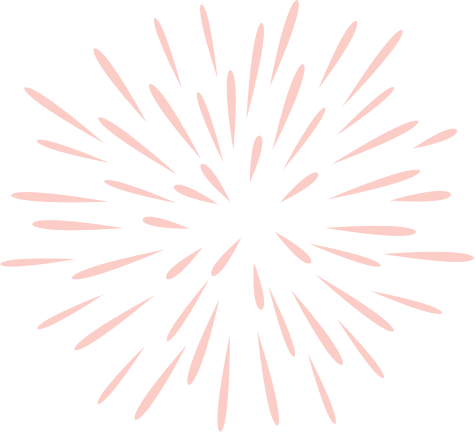 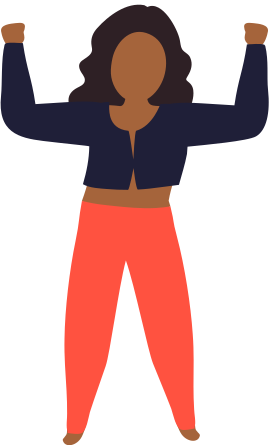 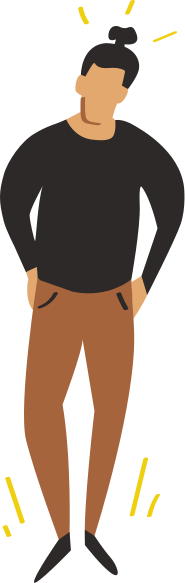 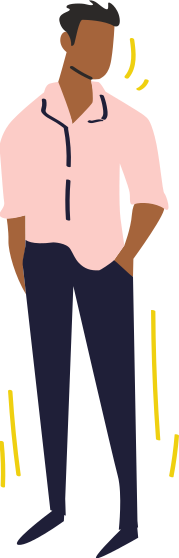 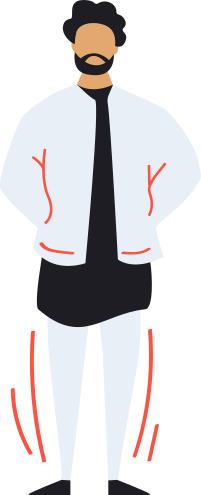 Any questions?
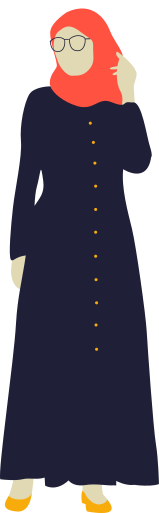 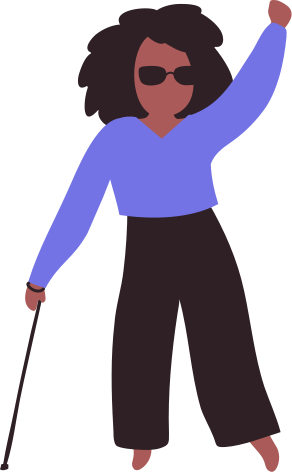 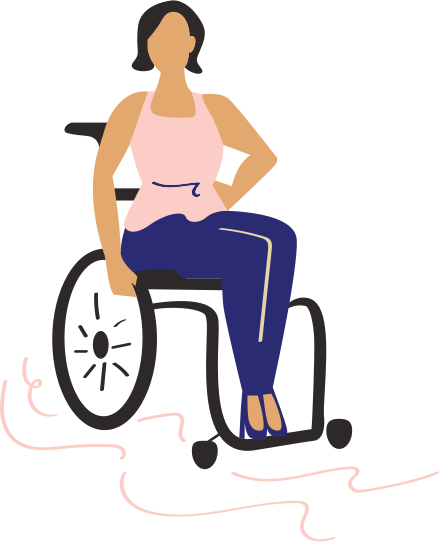